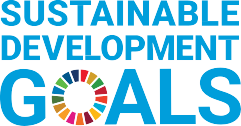 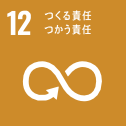 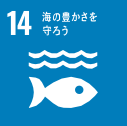 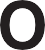 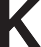 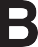 うみ
海のみらいをみんなで考えよう!
かんが
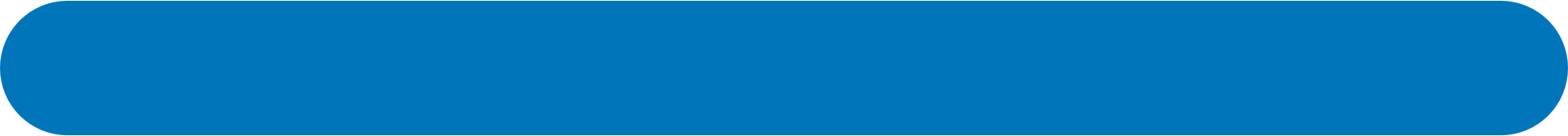 うみ                    かん    きょう   きょう    しつ
海ごみ環境教室
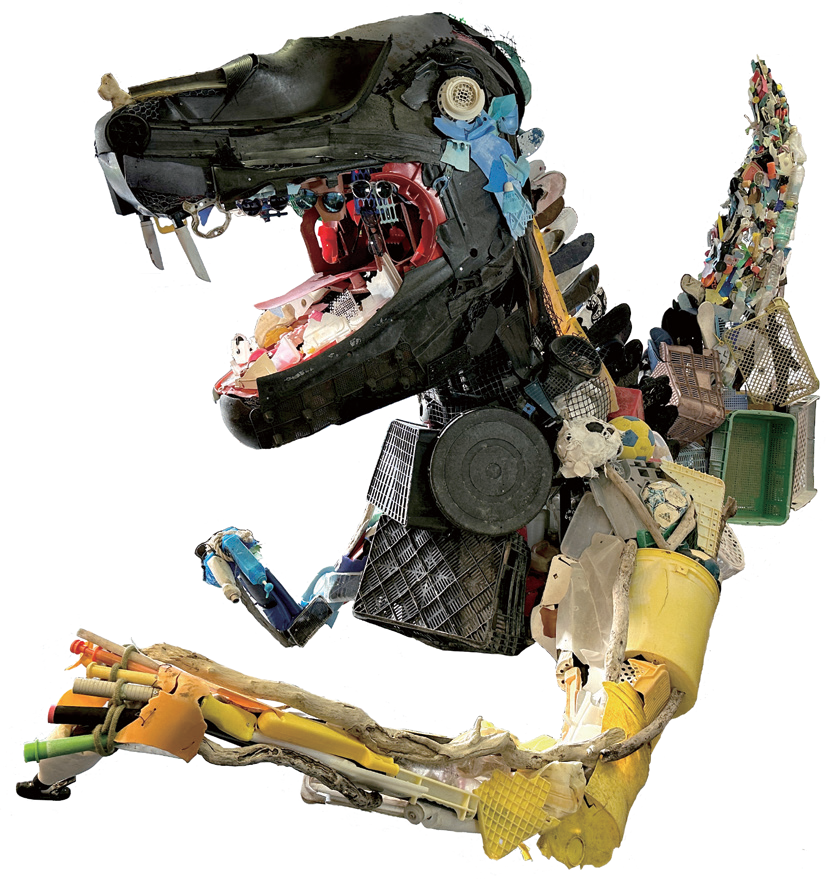 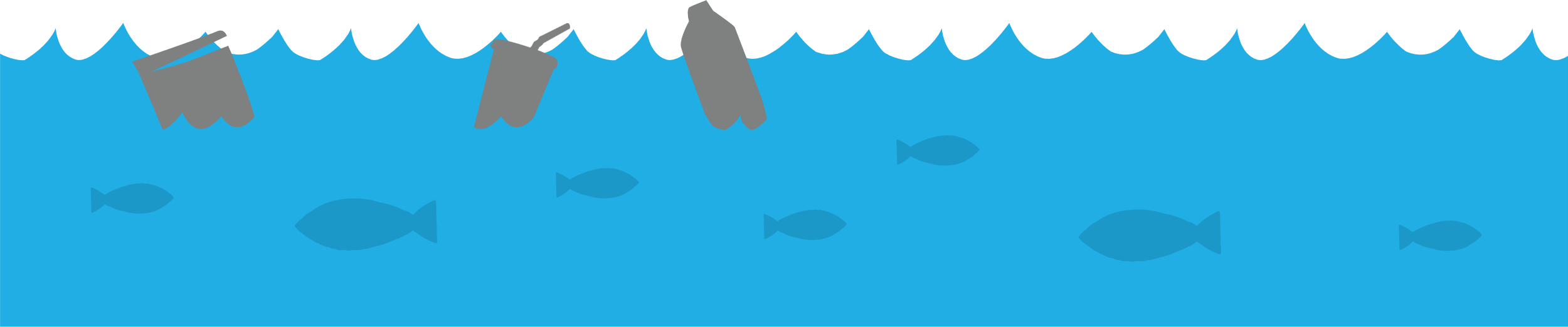 [Speaker Notes: 海のみらいをみんなで考えよう!
海ごみ環境教室

今日はみんなと
海のことについて考えてみましょう｡]
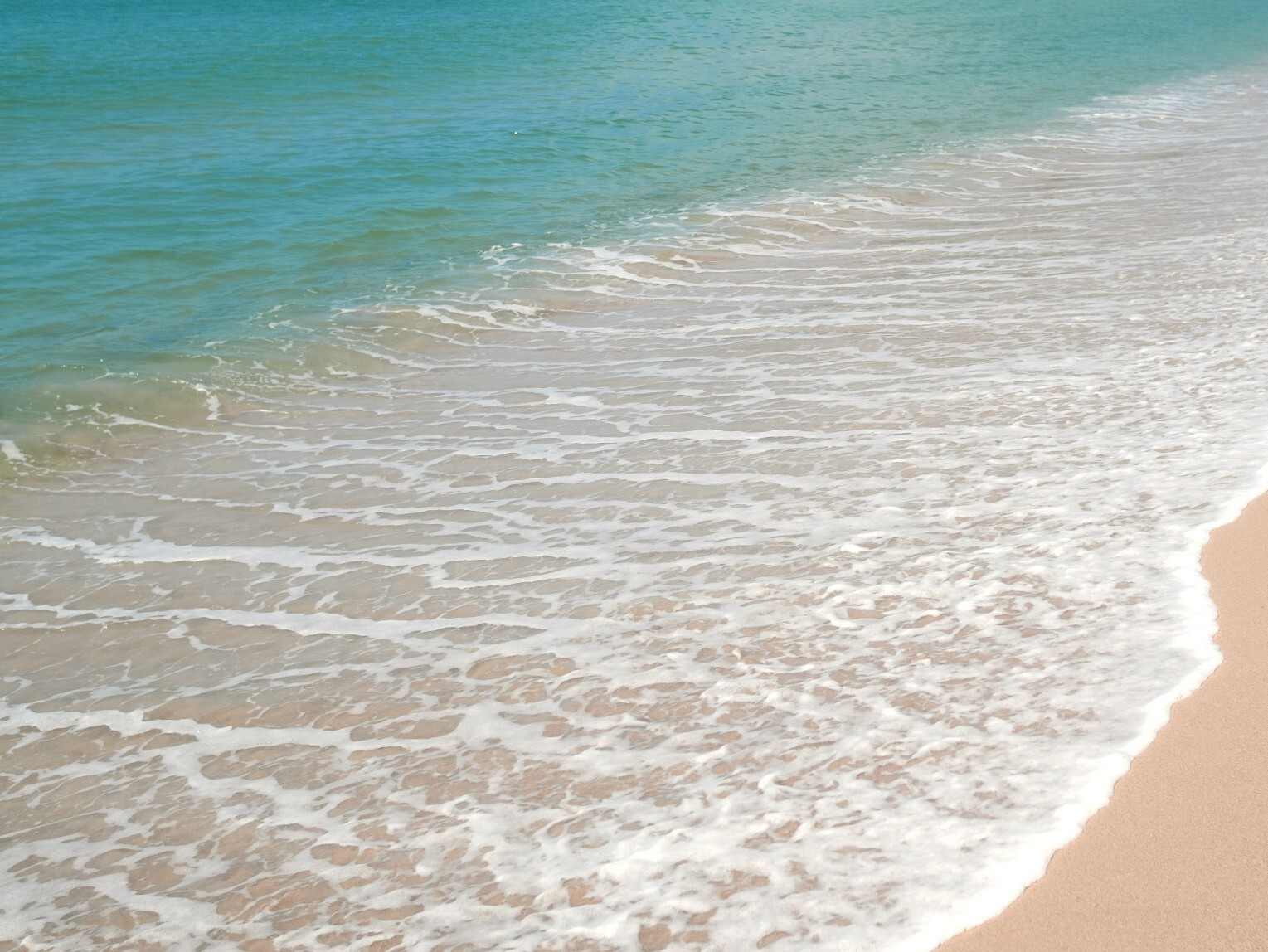 うみ            す
みんなは海が好きですか？
大きくて広い海は世界につながり、
たくさんの生き物が暮らしています｡

でも、今、その海が
ちょっと困ったことに
なっています｡
みんなは海が好きですか？
大きくて広い海は世界につながり、
たくさんの生き物が暮らしています｡

でも、今、その海が
ちょっと困ったことに
なっています｡
おお                    ひろ           うみ           せ    かい
い           もの            く
いま                      うみ
こま
[Speaker Notes: みんなは海が好きですか？
大きくて広い海は世界につながり、
たくさんの生き物が暮らしています｡

でも、今、その海が
ちょっと困ったことになっています｡

さあ､みんなで海のことを
思いうかべてみましょう｡

海はどんなところか言える人いますか？

★子どもたちに聞いてみる

その､大きくて広くて
魚たちがたくさん住む海が
今､こんなことになっています｡]
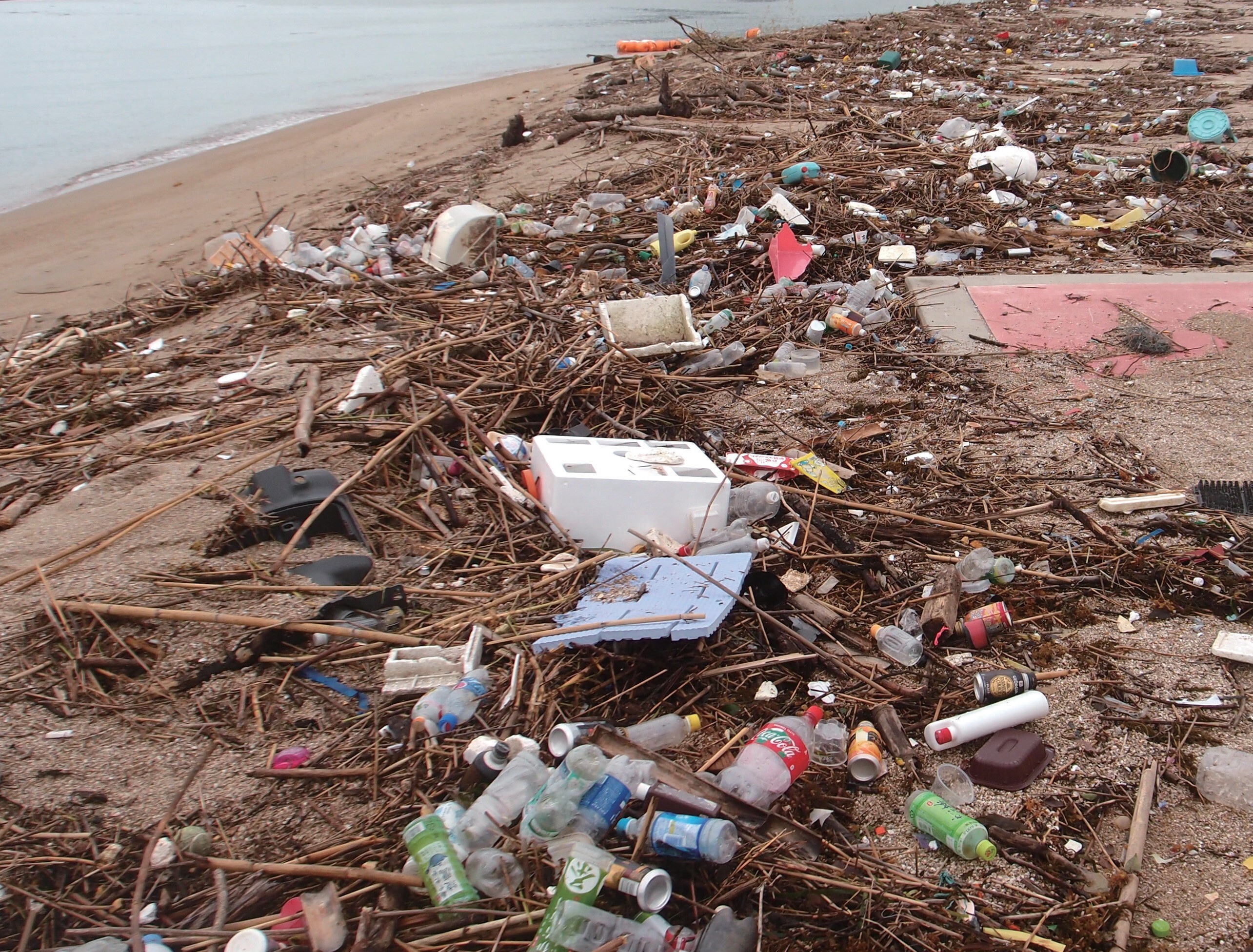 たい   ふう            とお                             あと          かい   がん
台風が通りすぎた後の海岸です｡
強い風と波で海岸に打ち上げられたのは
ごみ､ごみ､ごみ。

このごみをよく見てみると･･･｡
台風が通りすぎた後の海岸です｡
強い風と波で海岸に打ち上げられたのは
ごみ､ごみ､ごみ。

このごみをよく見てみると･･･｡
つよ          かぜ        なみ          かい    がん          う
み
[Speaker Notes: これは､台風が通りすぎた後の海岸です｡

台風の強い風と波で
海岸に打ち上げられたのは
ごみ､ごみ､ごみ です。

このごみは
海に浮かんでいたり､
海の中にあったものです｡

このごみをよく見てみると･･･｡]
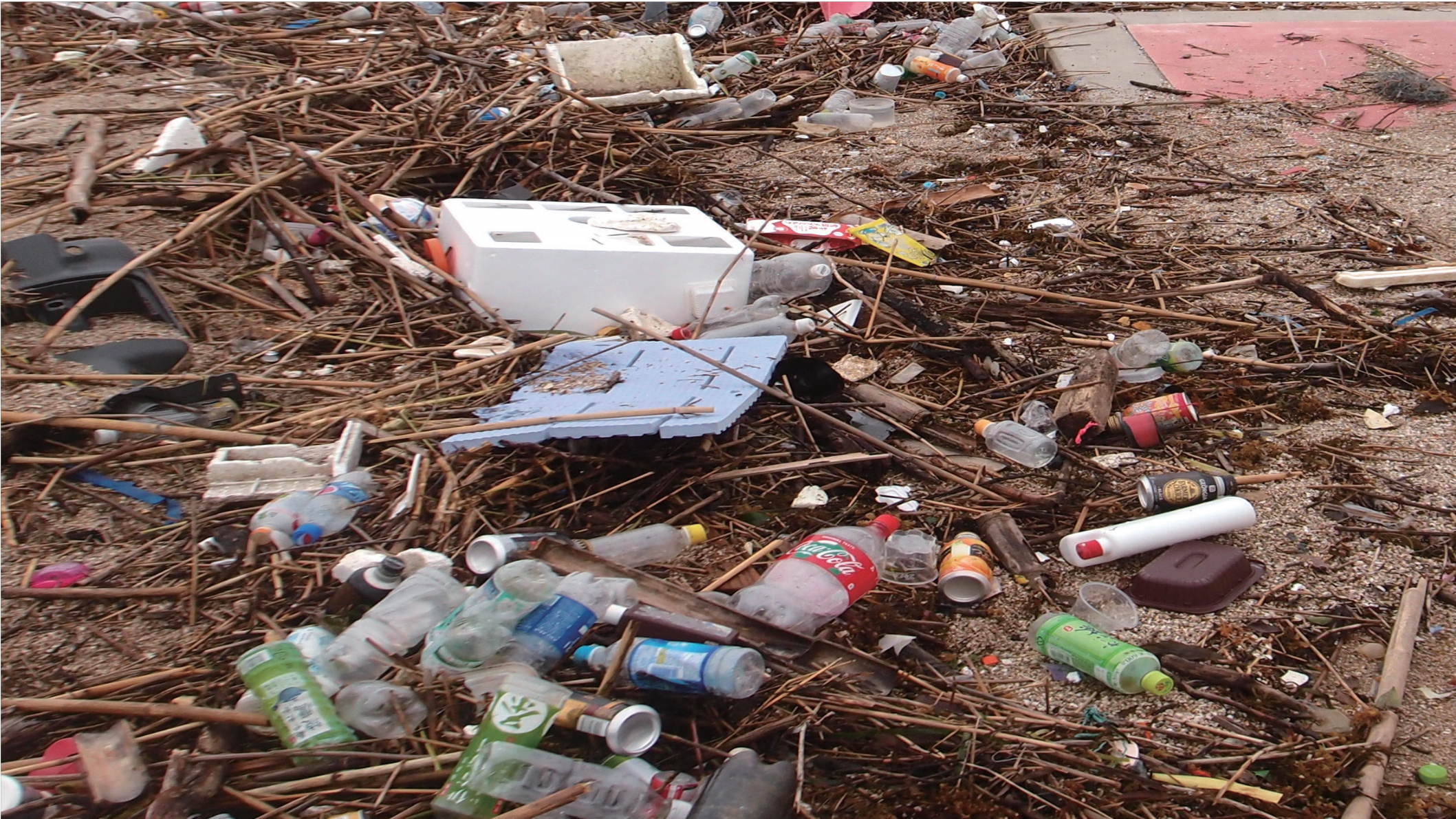 [Speaker Notes: 写真を大きくして見てみましょう｡

どんなごみが多いですか？

★子どもたちに聞いてみる]
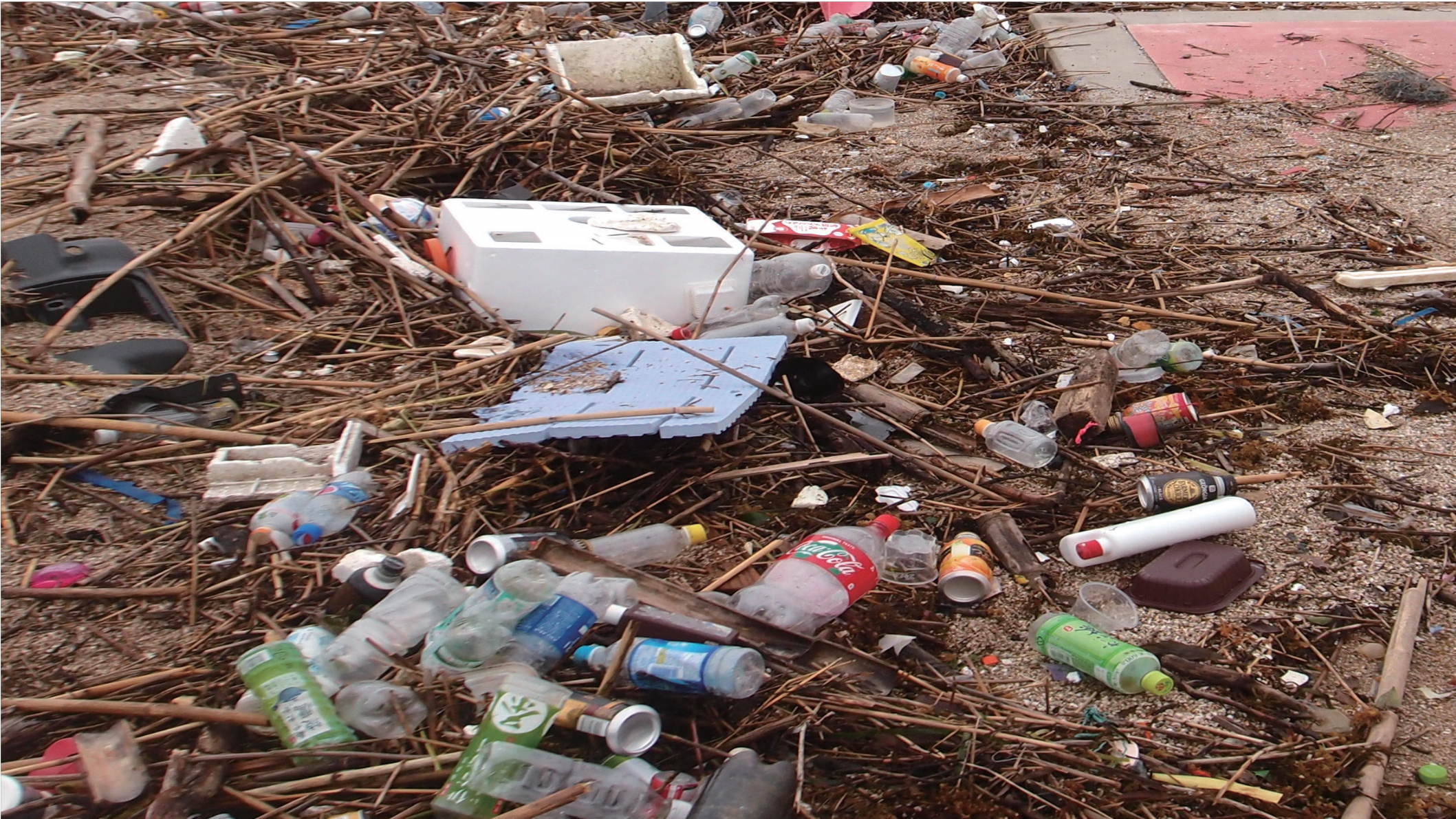 ほとんどがプラスチックごみ !!
ほとんどがプラスチックごみ !!
か    し       ふくろ
お菓子の袋
はっ  ぽう
発泡スチロール
ペットボトル
ぶ   ひん
なにかの部品
ペットボトル
ペットボトル
ペットボトル
ふろマット
せん ざい       よう  き
洗剤の容器
しょく ひん
食品トレイ
ペットボトル
かん
かん
かん
アルミ缶
アルミ缶
アルミ缶
プラカップ
[Speaker Notes: これ､ほとんどが
プラスチックでできたごみなんです!

ペットボトル､発泡スチロール、食品のトレイ､お菓子の袋・・・
すべてがプラスチックでできています｡

みんなはきっと､こう思うでしょう｡
なぜ海が､こんなにプラスチックごみだらけなのかって｡]
かんが
みんなで考えよう!
うみ
なぜ海が
プラスチックごみ
だらけなの?
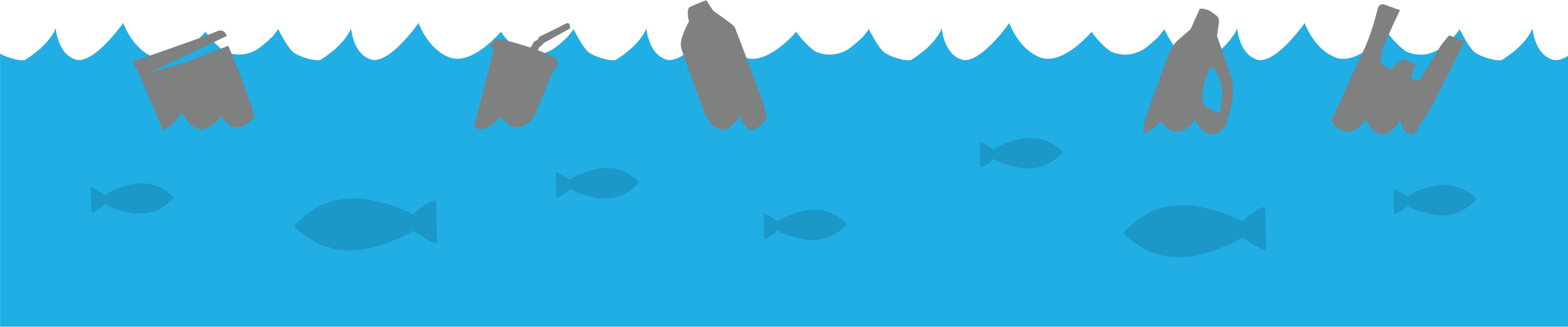 [Speaker Notes: そう､なぜ海がプラスチックごみだらけなの？

みんなで考えてみましょう｡
わかる人いますか？

★子どもたちに聞いてみる]
なるほど! そうか!
りく
陸のプラスチックごみが
雨や風で溝や川から
海に流れ出ているから｡
あめ                   かぜ                     みぞ                  かわ
うみ                   なが                    で
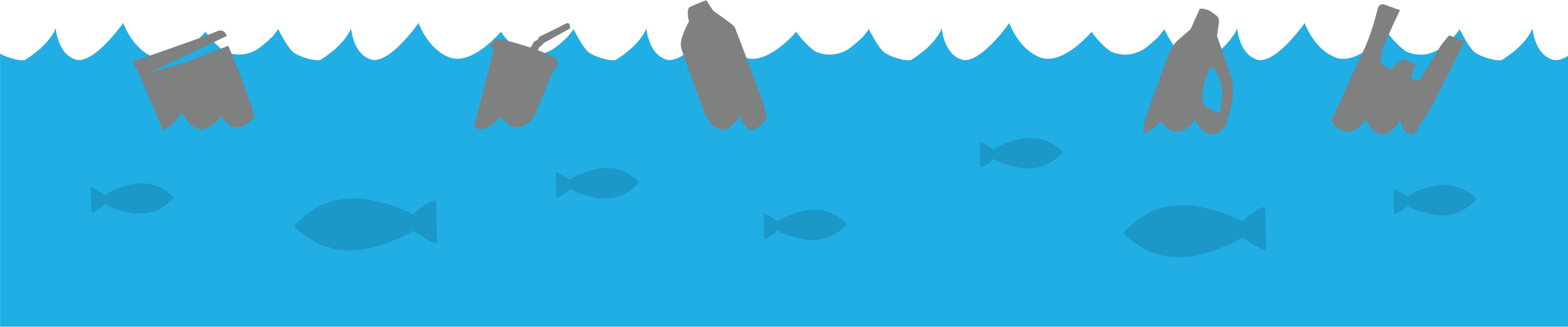 [Speaker Notes: 正解は

陸のプラスチックごみが
雨や風で溝や川から
海に流れ出ているから なんです。

陸とは、わたしたちが暮らす街のことです｡

つまり、街のごみが
海に流れ出ているんです｡]
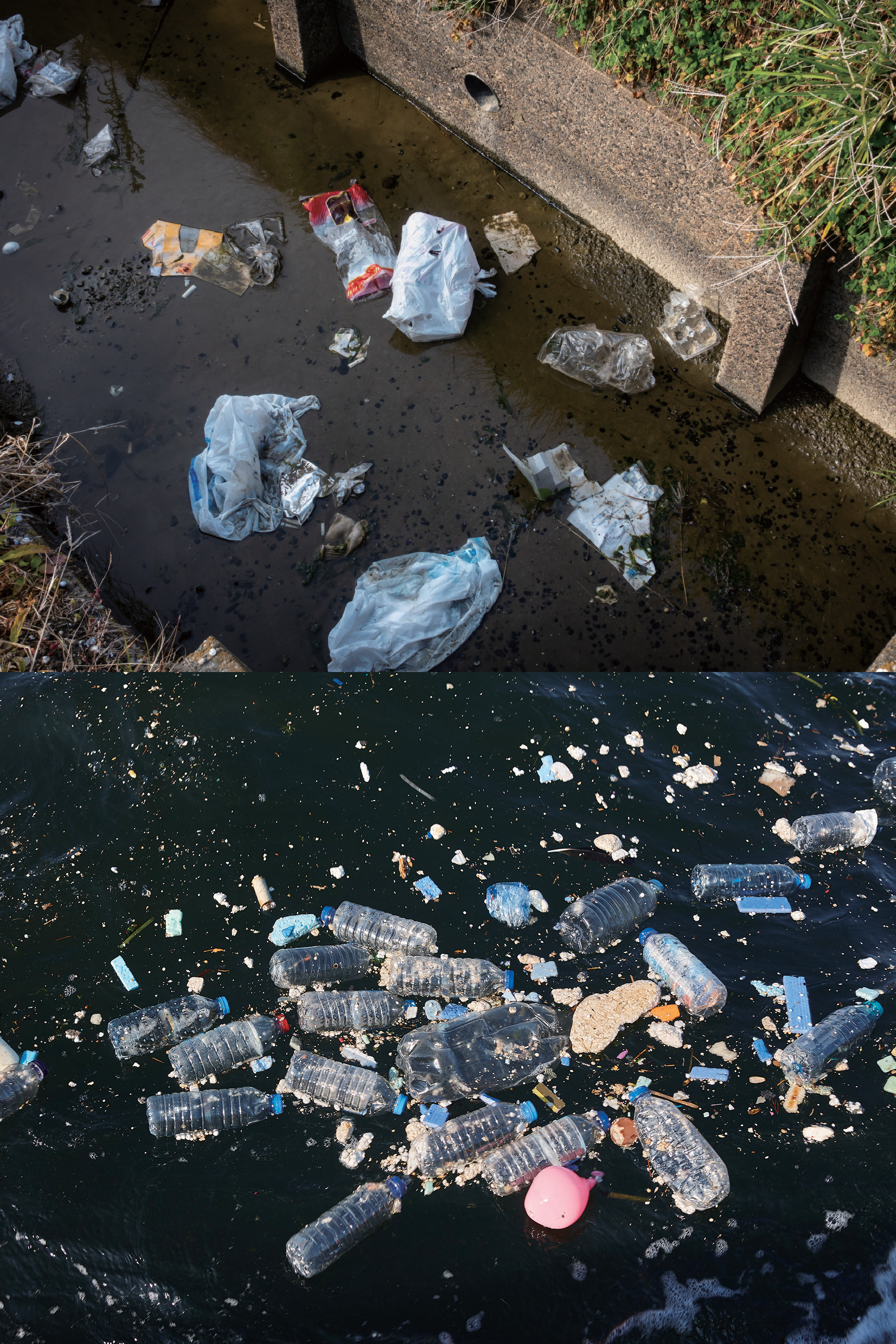 ルールを守らずに捨てられたプラスチックごみが
雨や風で溝や川に入り海に流れ出ています。
まも                       す
あめ          かぜ          みぞ          かわ
うみ          なが          で
みぞ       かわ              うみ       なが               い
溝や川から海へ流れて行きます
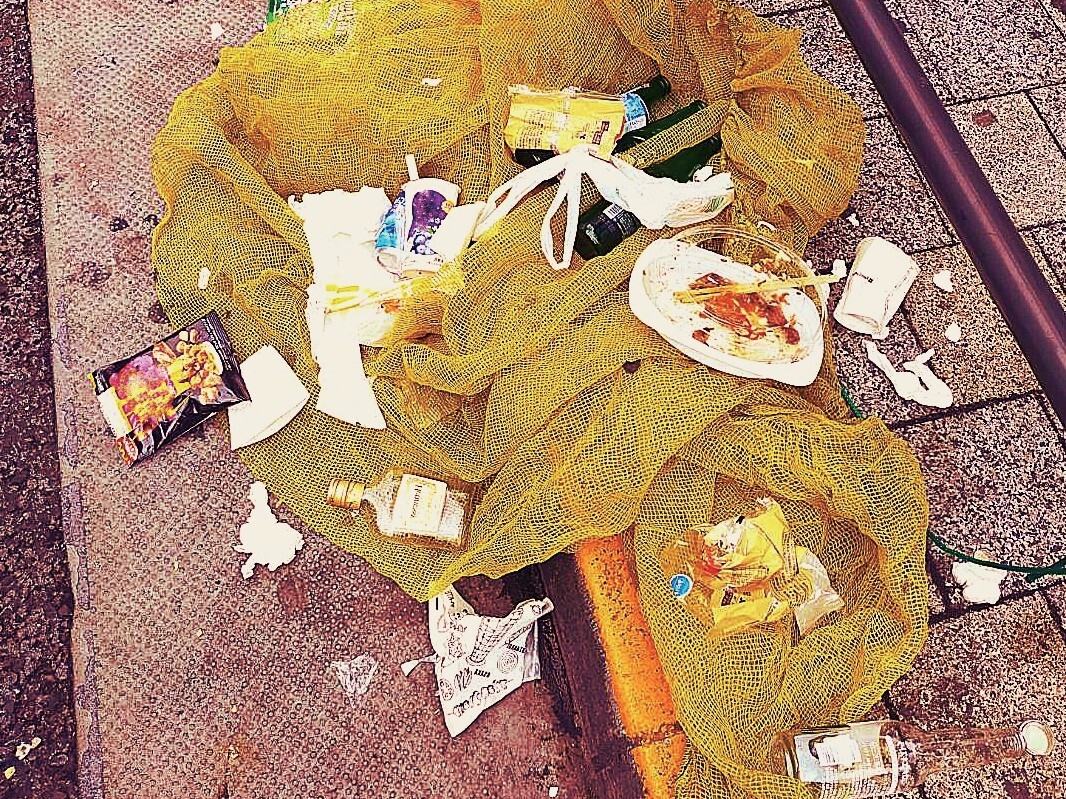 うみ       はい                                                                 うみ       ただよ       つづ
す                                      まも                                  す
海に入ったプラスチックごみは海を漂い続けます
ぽい捨てやルールを守らないごみ捨て
[Speaker Notes: ぽい捨てなどの
ルールを守らずに捨てられた
プラスチックごみが
雨や風で溝や川に入り
海に流れ出ています。

ペットボトルやレジ袋など
とても軽いプラスチックごみは
雨や風で流されたり
飛ばされたりしやすいんです｡

写真左下は
ぽい捨てやルールを守らないごみ捨ての写真です｡
最近はカラスがごみを荒らすことも増えています｡

写真右上は
溝に落ちたごみの写真です｡
溝や川に落ちたプラスチックごみは
雨が降って水量が増えると
あっという間に海に流れて行きます｡

写真右下は
海に浮いたペットボトルなどのプラスチックごみです｡
フタが閉まったままのペットボトルは浮きやすく
海を長時間漂い続けます｡

こうして､多くのプラスチックごみが
海に流れ出てしまうんです｡]
し
知らなかった!
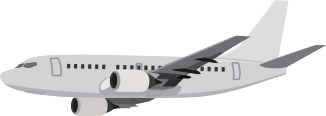 せ         かい                     うみ
世界の海には
年間800万トンの
プラスチックごみが流入!?
き
これはジェット機
５万機分の重さ!
まん     き     ぶん             おも
ねん       かん                                   まん
りゅう      にゅう
しゅってん                                       ざいだん                                                                                    ねん
出典：エレンマッカーサー財団 The New Plastics Economy（2016年）
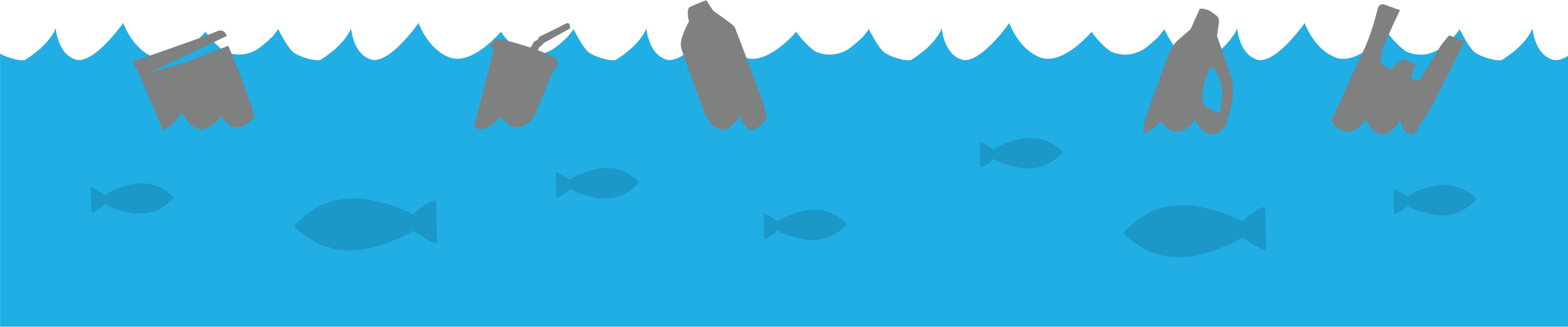 [Speaker Notes: 実は世界中の海が
こんな風にごみだらけになっています｡

なんと世界の海には
年間800万トンのプラスチックごみが
流れこんでいると言われています｡

800万トンがどれぐらいの量かというと
1機160トンのジェット機
５万機分の重さになります!

※出典：エレンマッカーサー財団 The New Plastics Economy（2016年）]
し
知らなかった!
ねん
このままでは2050年に
海の中のプラスチックごみが
魚の量を超える!?
うみ                    なか
さかな                  りょう                     こ
しゅってん                                       ざいだん                                                                                    ねん
出典：エレンマッカーサー財団 The New Plastics Economy（2016年）
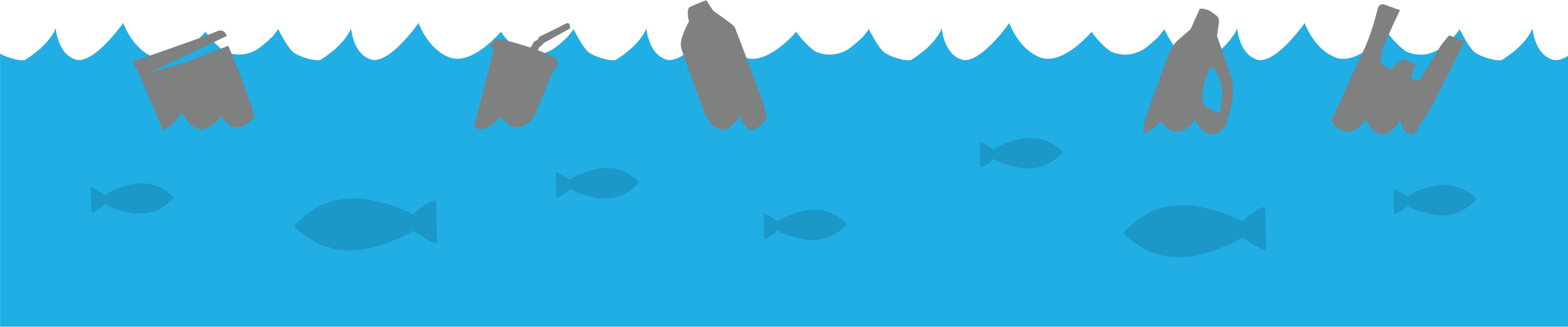 [Speaker Notes: そして、
このままプラスチックごみが
どんどん海に流れ出ていくと

2050年には
海の中のプラスチックごみが
魚の量(重さ)を超えると言われています｡

空のペットボトルの重さは約30グラムなので
500グラムの魚と同じ重さのペットボトルは約16本｡

海がプラスチックごみだらけになると
どうなると思いますか？

※体長30センチの鯛の重さ 約500グラム
※出典：エレンマッカーサー財団 The New Plastics Economy（2016年）]
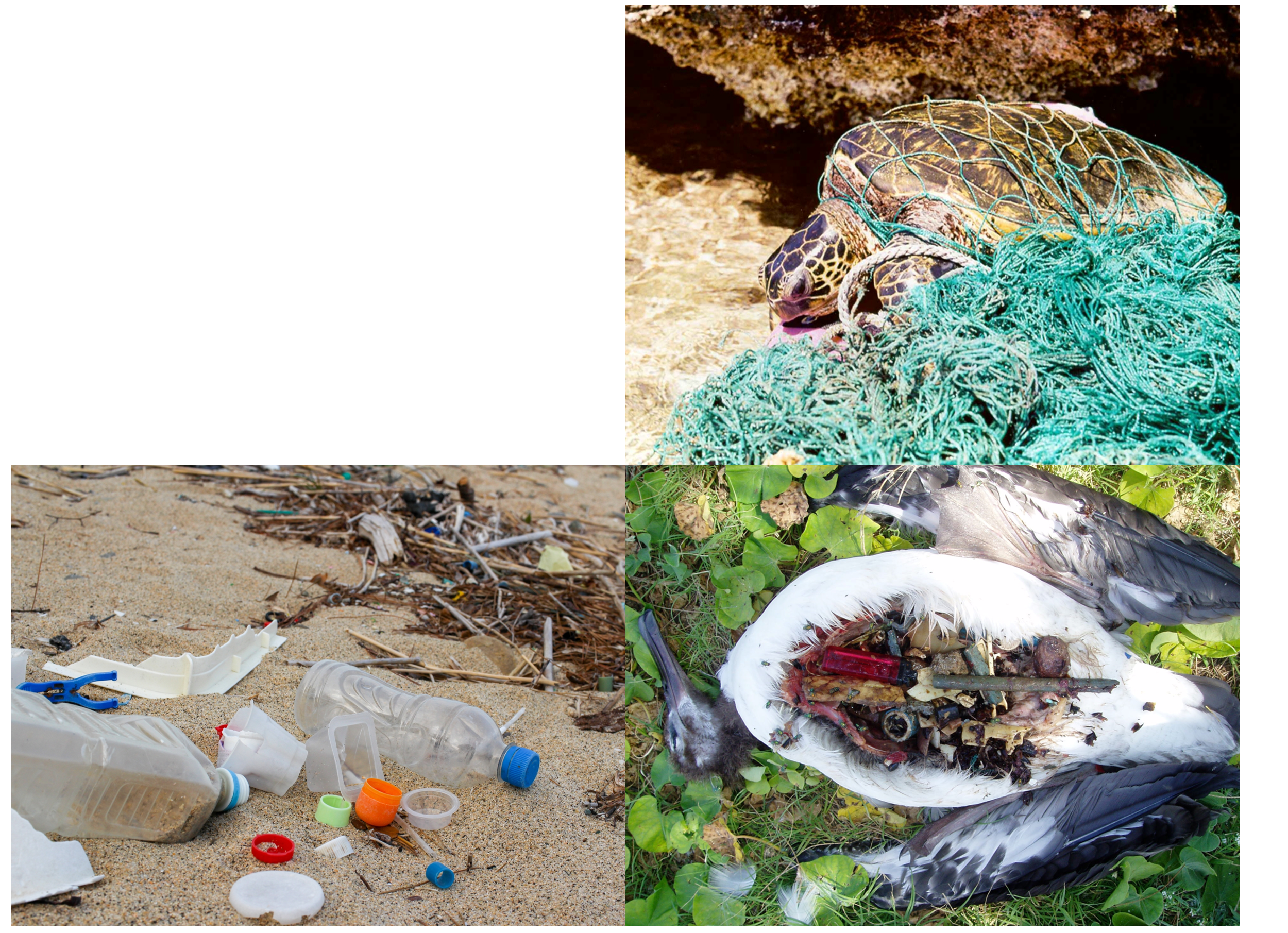 軽くて丈夫な
プラスチックごみは
海をごみだらけにして
海の生き物を
生きづらくしています｡
かる              じょう   ぶ
うみ
うみ            い          もの
い
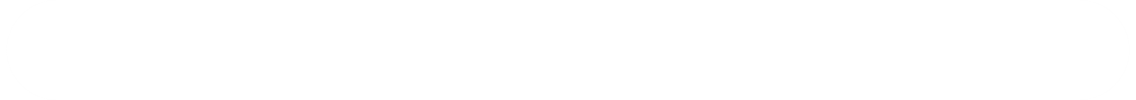 うみ      しず                             から                 うご
海に沈んだごみに絡まって動けなくなったウミガメ
しゅってん                             かいようたいきちょう
出典：NOAA(アメリカ海洋大気庁) https://marinedebris.noaa.gov/multimedia/photos/impacts
た               し
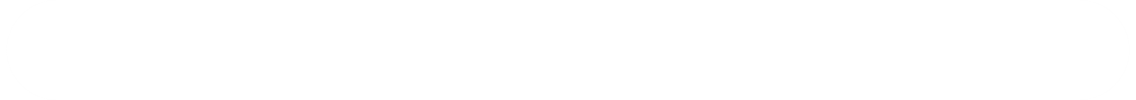 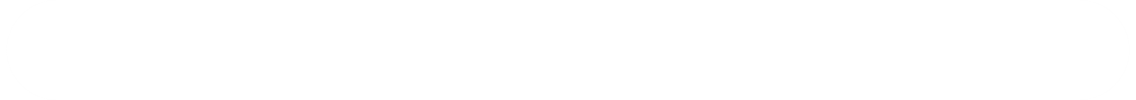 かい がん         う         あ
海岸に打ち上げられたプラスチックごみ
プラスチックごみを食べて死んだアホウドリ
しゅってん                             かいようたいきちょう
出典：NOAA(アメリカ海洋大気庁) https://marinedebris.noaa.gov/multimedia/photos/impacts
[Speaker Notes: 軽くて丈夫な
プラスチックごみは
海をごみだらけにして
海の生き物を
生きづらくしています｡

写真左下は
海岸に打ち上げられたプラスチックごみです｡
台風が来ない時でも
プラスチックごみは海岸に打ち上げられます｡

写真右上は
海に沈んだごみに絡まって動けなくなったウミガメです｡
プラスチックでできた網はとても丈夫で
一度からまってしまったら､
ウミガメは自分で抜け出すことができません｡

写真右下は
プラスチックごみを食べて死んだアホウドリです｡
海にはたくさんの鳥もいます｡
プラスチックの破片をエサと間違って食べてしまうと
おなかの中がプラスチックでいっぱいになって死んでしまいます｡

出典：NOAA(アメリカ海洋大気庁) https://marinedebris.noaa.gov/multimedia/photos/impacts]
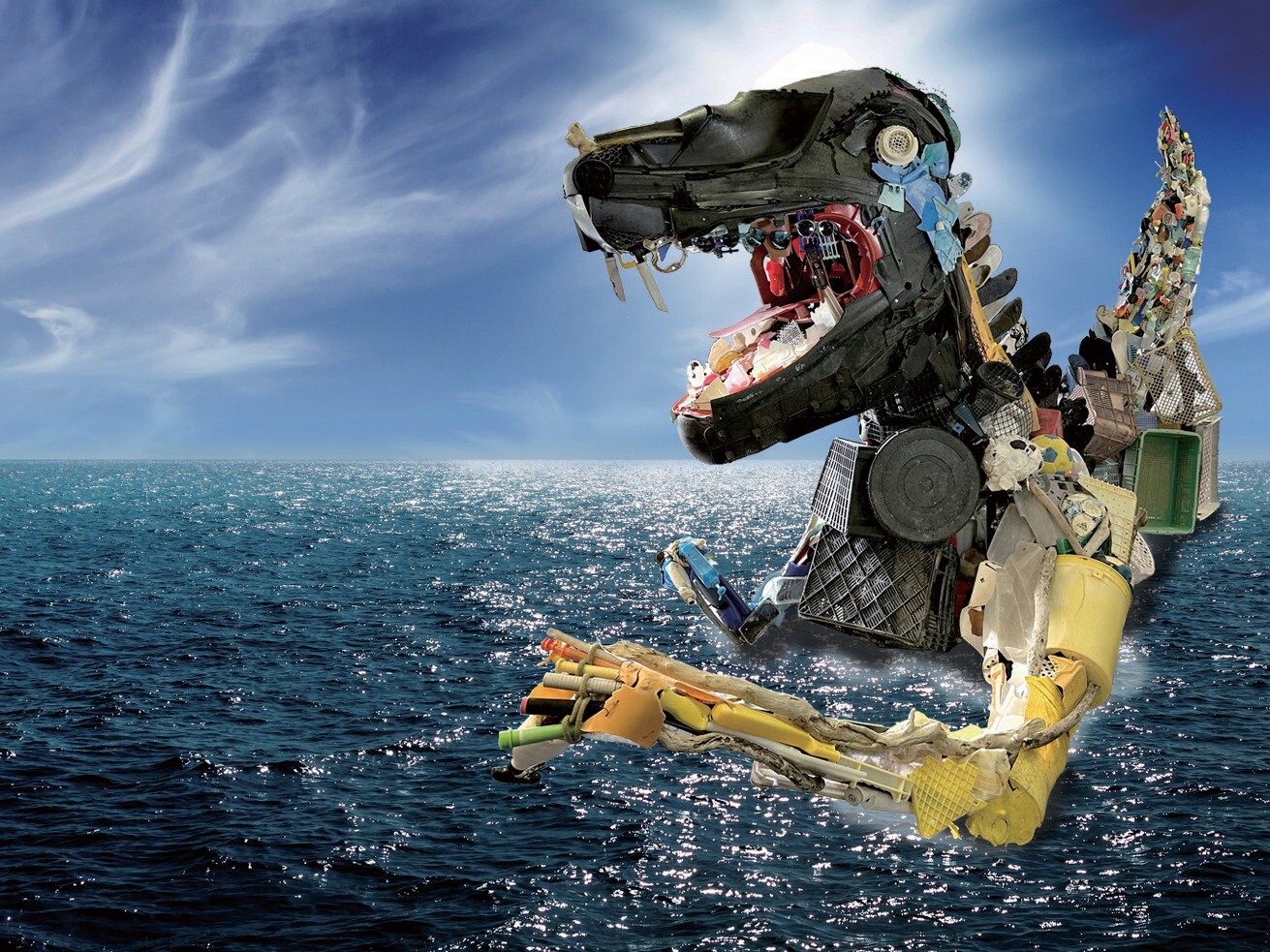 海が怒って
プラスチックごみの恐竜が
やってきたら
みんなはどうする？
うみ            おこ
きょう   りゅう
[Speaker Notes: 海が怒って
プラスチックごみの恐竜が
やってきたら
みんなはどうする？

★子どもたちに聞いてみる

写真の恐竜｢プラノザウルス｣は
実際に神戸の海にあらわれた恐竜･･･ではなくて

神戸の海で拾い集めた
プラスチックごみで作ったアート作品です｡

襲って来ないので安心してください｡]
なるほど! そうか!
なん
ごみって何だろう？
プラスチックって何だろう?
まず知ることから始めよう!
なん
し                                                            はじ
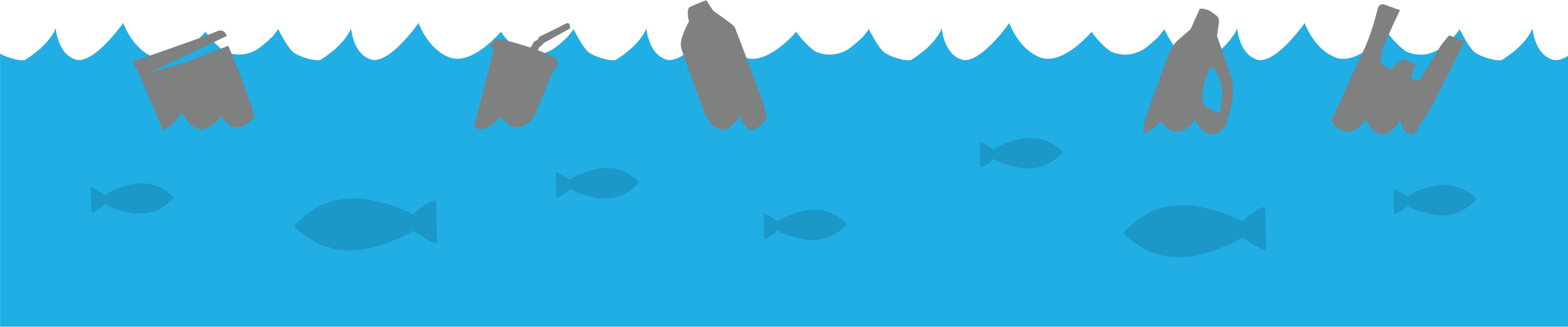 [Speaker Notes: ごみって何だろう？
プラスチックって何だろう?
まず知ることから始めよう!

と言うことで

ごみとプラスチックについて
少し学んでみましょう｡]
なん
ごみって何だろう?
か
わたしたちはたくさんのものを買います｡
そして､いらなくなったものをどんどん捨てています｡
す
よご
●汚れたもの
●こわれたもの
●使えなくなったもの
●食べられなくなったもの
●ほこり､くず など
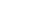 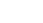 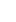 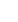 つか
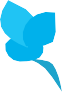 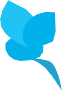 た
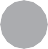 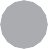 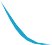 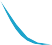 う
はじめから｢ごみ｣として生まれたものはありません｡
使えなくなったり､いらなくなったりすることで
｢ごみ｣になります｡
つか
[Speaker Notes: まず､ごみの話です｡

ごみって何だろうと聞かれて
みんなは答えられますか?

わたしたちはたくさんのものを買います｡
そして､いらなくなったものをどんどん捨てています｡

ごみには
●汚れたもの ●こわれたもの ●使えなくなったもの ●食べられなくなったもの ●ほこり､くず などがありますが

新しいものが欲しくなって買ってしまうと､
それまで持っていた古いものに興味がなくなります｡

もしかしたらその古いものはあなたにとって
｢ごみ｣になってしまうかも知れません｡


★子どもたちに聞いてみる｡


はじめから｢ごみ｣として生まれたものはありません｡
使えなくなったり､いらなくなったりすることで｢ごみ｣になります｡]
し       げん
ごみと資源
ぶん   べつ                                                   かぎ            し    げん
分別したごみはできる限り｢資源｣としてリサイクルされます｡
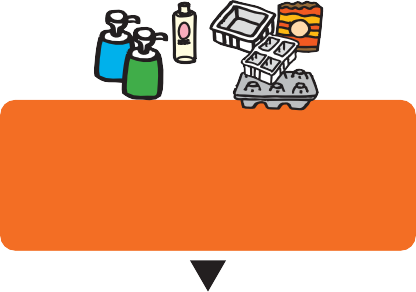 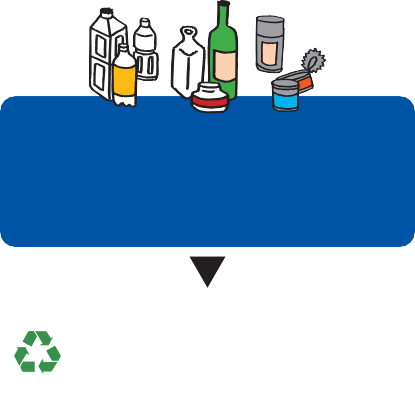 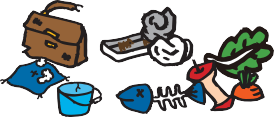 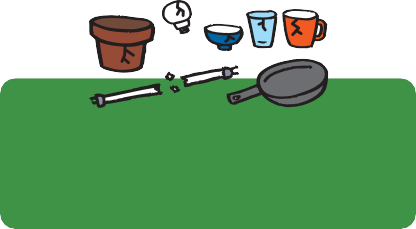 かん
よう  き   ほう  そう
缶・びん
ペットボトル
容器包装
プラスチック
も
も
燃えるごみ
燃えないごみ
ねつ しょうきゃく
いち   ぶ      きん  ぞく
熱焼却を
利用して発電
一部(金属くず)を
リサイクル
リサイクル
リサイクル
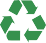 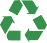 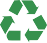 り    よう           はつ  でん
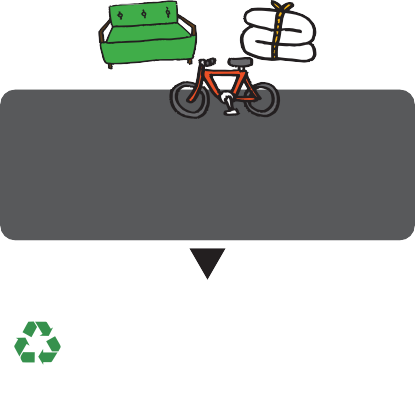 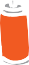 し  げんかいしゅう
ち  いき       し  げんしゅうだんかいしゅう
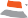 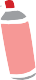 エコノバ（資源回収ステーション）
地域の資源集団回収
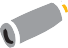 しん ぶん    ざつ
カセットボンベ
スプレー缶
プラスチック
びん
おお がた
新聞・雑がみ
ダンボール
大型ごみ
かん
いち   ぶ      きん  ぞく
一部(金属くず)を
リサイクル
リサイクル
リサイクル
リサイクル
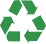 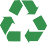 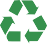 [Speaker Notes: ごみと資源について考えてみましょう｡

神戸市ではごみと資源の分別収集をしています｡
分けて集めたごみはできる限り
｢資源｣としてリサイクルされています｡

リサイクルとは､
使い終わったものをもう一度資源に戻して
次の新しい製品を作ることです。

●燃えるごみ → 熱焼却を利用して発電
●缶・びん ペットボトル → リサイクル
●容器包装プラスチック → リサイクル
●燃えないごみ → 一部(金属くず)をリサイクル
●カセットボンベ･スプレー缶 → リサイクル

地域の資源集団回収
●新聞・雑がみ･ダンボール → リサイクル

エコノバ (資源回収ステーション)
●プラスチック･びん → リサイクル

世界中のすべての人が
ごみと資源をきちんと分けて集めることができたら
プラスチックごみが海に流れ出すことも少なくなるでしょう｡]
へ
スリーアール
３Rでごみを減らそう!
と           く                  へ
ごみはみんなの取り組みで減らすことができます｡
Reduce
①リデュース
Reuse
②リユース
Recycle
③リサイクル
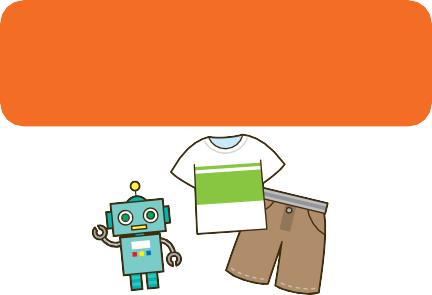 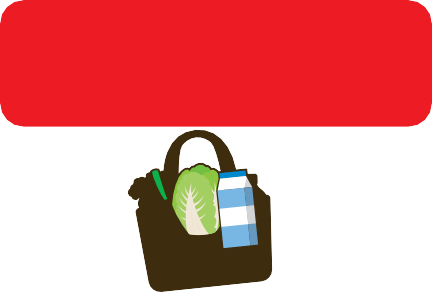 す
し   げん
ごみになるものを
減らす
捨てずに
くりかえして使う
資源として
もう一度使う
つか
へ
いち   ど    つか
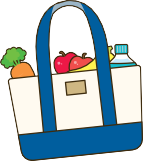 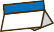 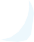 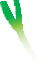 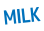 す             まえ
せい  かつ       なか
つか                             えら
生活の中で
ごみを出さない工夫をする
くりかえし使えるものを選ぶ
使い続ける
捨てる前に
分別してリサイクルへ
ぶん  べつ
だ                     く    ふう
つか        つづ
とく                                                                                         と             く
ただ                 す
特にリデュース､リユースに取り組もう!
正しく捨てよう!
[Speaker Notes: 3R(スリーアール)でごみを減らそう!

ごみは資源としてリサイクルされますが、
一番大切なことはごみを出さないようにすることです｡

3R(スリーアール)とは
リデュース、リユース、リサイクルの3つのことで
英語の頭文字Rから3Rと呼ばれています｡

Reduce ①リデュース／ごみになるものを減らす
生活の中でごみを出さない工夫をする

Reuse ②リユース／捨てずにくりかえして使う
くりかえし使えるものを選ぶ・使い続ける

リデュースとリユースは
ごみにならない物を選んで使ったり、
物を大切に使い続けることです｡

みんなが毎日の生活の中でできることは
主にリデュースとリユースです｡

Recycle ③リサイクル／資源としてもう一度使う
捨てる前に分別してリサイクルへ

リサイクルは
専門の会社が取り組みますが、
きれいに洗って、分別して捨てることで、
家庭でもリサイクルに協力することができます｡]
し     げん  かい   しゅう
エコノバ (資源回収ステーション)
こう    べ     し                                                                      し    げん        あつ                ば    しょ
神戸市にはプラスチックなどの資源を集める場所があります｡
おな       しゅ るい       あつ
同じ種類を集めると
リサイクルしやすくなります!
こう   べ    し   ない
神戸市内に
どんどん
増えています!
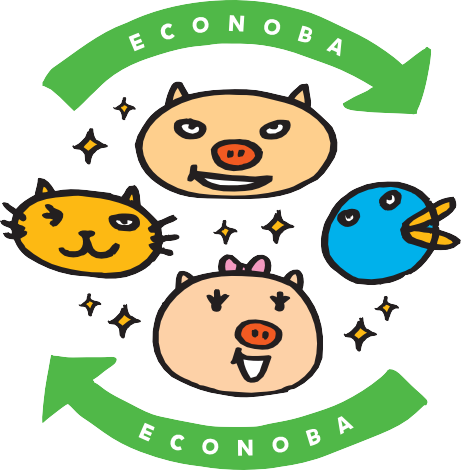 ふ
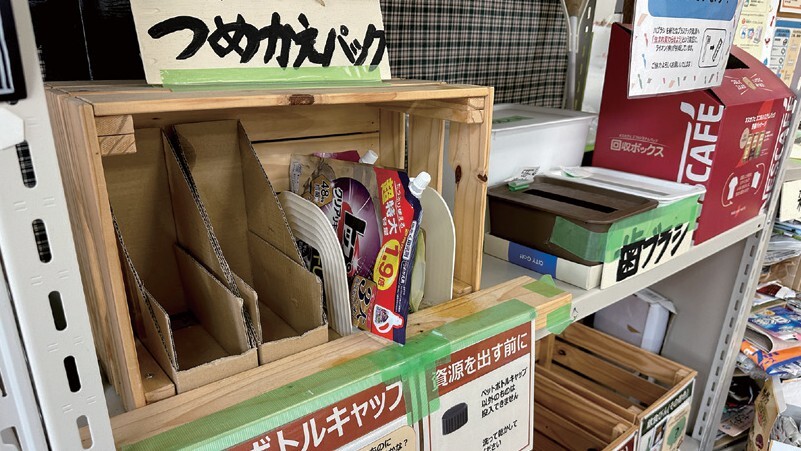 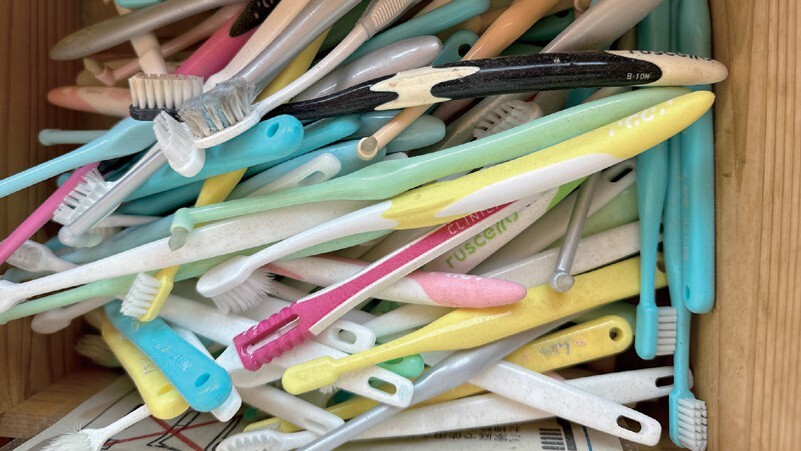 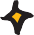 家の近くの
エコノバを
さがしてみよう!
家の近くの
エコノバを
さがしてみよう!
いえ          ちか
いえ          ちか
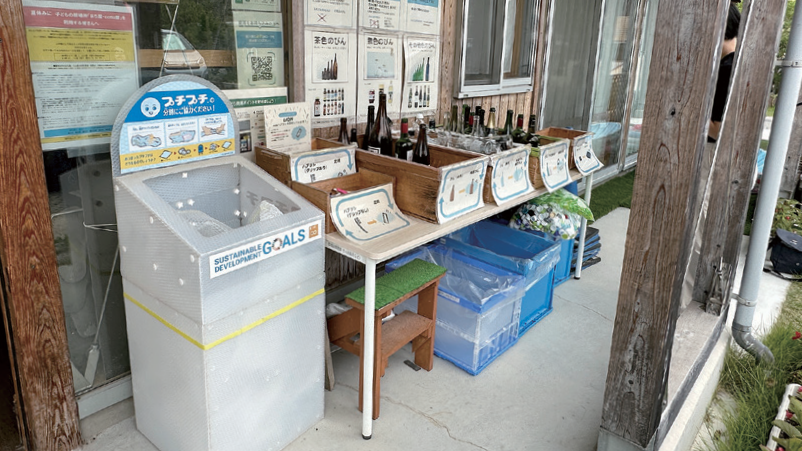 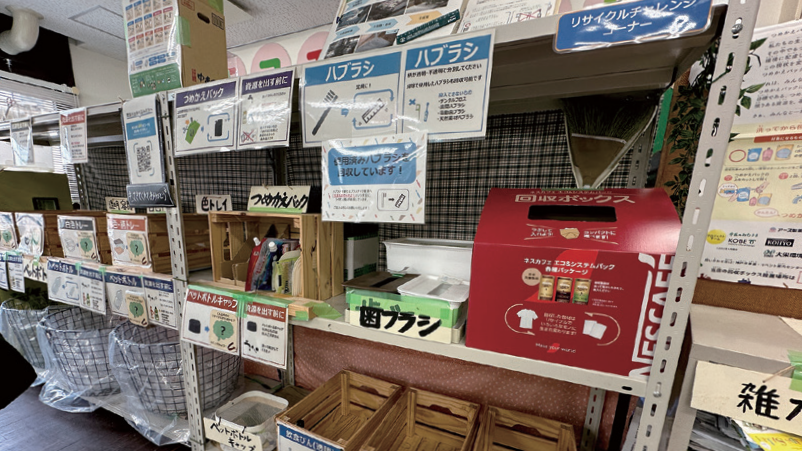 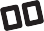 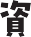 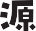 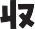 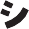 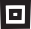 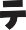 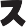 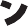 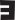 [Speaker Notes: 家庭できれいに洗ったプラスチックごみを
資源にリサイクルするために集める場所が
神戸市の エコノバ (資源回収ステーション) です｡

プラスチックは
きれいに洗って､同じ種類を集めると
リサイクルしやすくなるため
神戸市内にどんどん増えています｡

家の近くのエコノバをさがして
プラスチックごみを持っていってみましょう｡]
し     げん  かい   しゅう
エコノバ (資源回収ステーション)
あら              も           こ
みんなが洗って持ち込むと､リサイクルしやすくなります｡
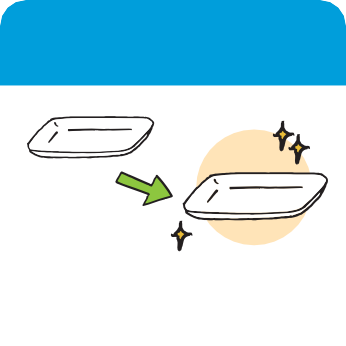 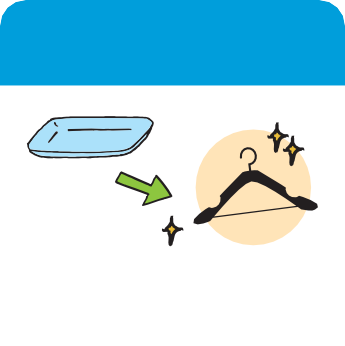 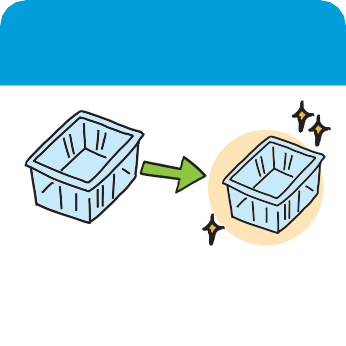 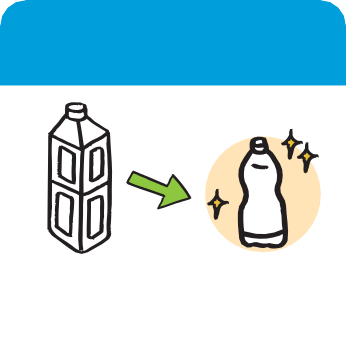 しろ
いろ
とう   めい  よう    き
ペットボトル
白トレー
色トレー
透明容器
とう めい よう  き
いろ
しろ
色トレーは
ハンガーなどに
透明容器は
再び透明容器に
ペットボトルは
再びペットボトルに
白トレーは
再び白トレーに
ふたた
ふたた    とう めい よう  き
ふたた    しろ
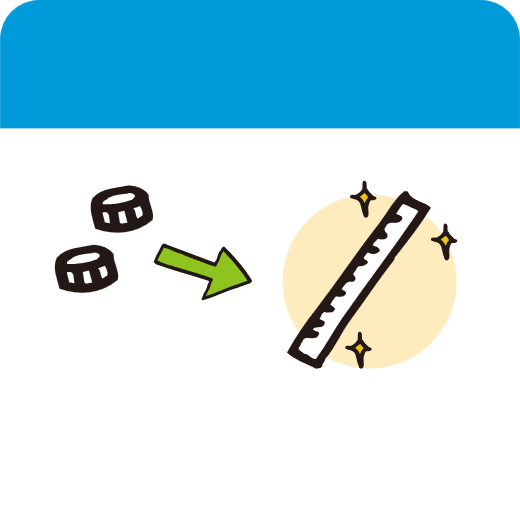 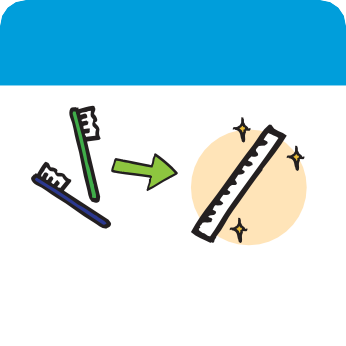 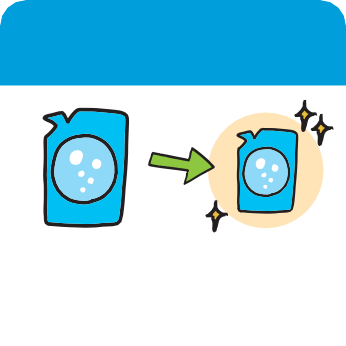 は
プチプチ®
つめかえパック
歯ブラシ
ペットボトルキャップ
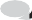 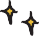 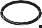 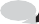 つめかえパックは
新しいつめかえパックへの
リサイクルに挑戦中
歯ブラシは
プラスチック製日用品に
プチプチⓇは
再びプチプチⓇに
ペットボトルキャップは
プラスチック製日用品に
あたら
せいにち よう ひん
ふたた
せいにちようひん
ちょうせんちゅう
[Speaker Notes: 主にエコノバで集めているのは
この8種類です｡

使い終わったら、きれいに水洗いして
近くのエコノバに持って行くと

集まった資源はそれぞれが

●白トレー → 白トレーは再び白トレーに
●色トレー → 色トレーはハンガーなどに
●透明容器 →透明容器は再び透明容器に

●ペットボトル →ペットボトルは再びペットボトルに
●ペットボトルキャップ → ペットボトルキャップはプラスチック製日用品に

●歯ブラシ → 歯ブラシはプラスチック製日用品に
●つめかえパック → つめかえパックは新しいつめかえパックへのリサイクルに挑戦中
●プチプチ® →プチプチ®は再びプチプチ®に

などにリサイクルされます｡]
なん
プラスチックって何だろう？
せい   かつ
わたしたちはプラスチックにかこまれて生活しています｡
プラスチック製品をたくさん買い､たくさん捨てています｡
せい   ひん                               か                                     す
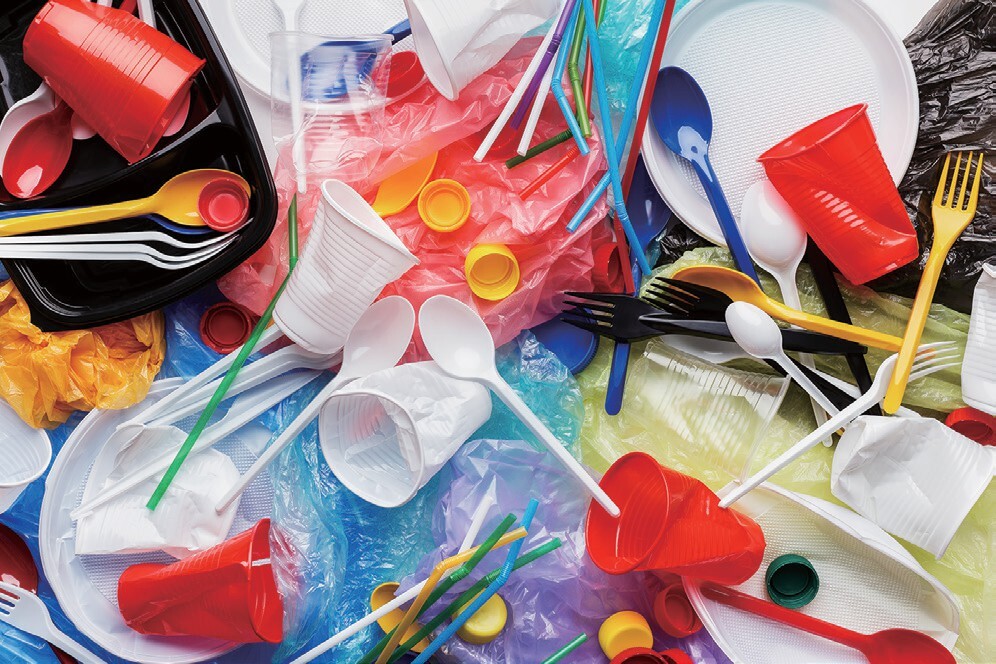 か   てい       だい どころ   よう   ひん
●家庭･台所用品
●食品の容器･包装
●文具やおもちゃ
●電気･電子製品
●スポーツ･レジャー用品 など
しょく  ひん          よう    き        ほう  そう
ぶん    ぐ
でん   き        でん    し    せい  ひん
よう   ひん
く                    なか                                      せい  ひん
暮らしの中のプラスチック製品｡
自由に形が作れるから､いろいろものに使われています｡
じ   ゆう      かたち       つく                                                                    つか
[Speaker Notes: プラスチックって何だろう？

では、プラスチックについて考えてみましょう｡
わたしたちはプラスチックにかこまれて生活しています｡
プラスチック製品をたくさん買い､たくさん捨てています｡

一番わかりやすいプラスチック製品が
ペットボトルです｡

その他にも
●家庭･台所用品
●食品の容器・包装
●文具やおもちゃ
●電気･電子製品
●スポーツ･レジャー用品 などがあります｡

どんなプラスチック製品がありますか？

★子どもたちに聞いてみる

暮らしの中のプラスチック製品｡
軽くて丈夫で、自由に形が作れるから､
いろいろものに使われています｡]
しゅ     るい
プラスチックには種類がある!
み           め          ぜん   ぶ    おな                          み                                                               しゅ   るい
見た目は全部同じように見えるプラスチックには種類があります｡
ピーエス
ピーイー
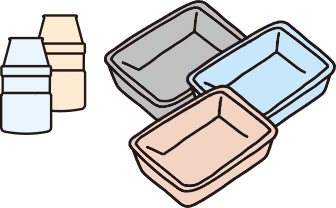 PE
PS
ポリエチレン
ポリスチレン
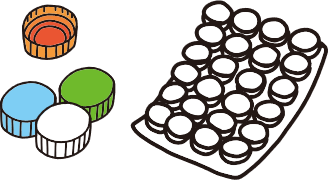 しょくひん                にゅうさんきん いんりょう よう  き
ぶくろ
キャップ､プチプチ®､レジ袋 など
食品トレー､乳酸菌飲料容器 など
ポリエチレン
テレフタレート
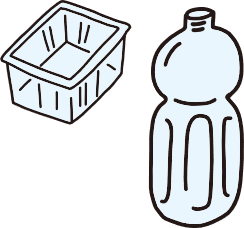 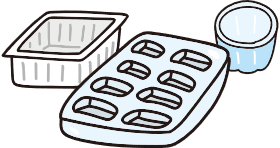 ピーピー
ペット
PET
PP
ポリプロピレン
とう めい よう  き
とう   ふ よう   き                 よう  き     れい とう しょくひん
ペットボトル､透明容器 など
豆腐容器､ゼリー容器､冷凍食品トレー､キャップ など
おな       しゅ  るい                                             あつ
同じ種類のプラスチックを集めると
リサイクルしやすくなります｡
[Speaker Notes: プラスチックには種類がある!

見た目は全部同じように見えるプラスチックには
実は多くの種類があり、使い分けられています｡

●PE ポリエチレン → キャップ､プチプチ®､レジ袋 など
●PET ポリエチレンテレフタレート → ペットボトル､透明容器 など
●PS ポリスチレン → 食品トレー､乳酸菌飲料容器 など
●PP ポリプロピレン → 豆腐容器､ゼリー容器､冷凍食品トレー､キャップ など

違う種類のプラスチックが混ざると
同じ資源にリサイクルできないため
同じ種類のプラスチックを分けて集める必要があります｡

エコノバが同じ種類のプラスチックを
分けて集めているのはこのためです｡]
かる                 じょう      ぶ
プラスチックは軽くて丈夫!
おどろ                じょう   ぶ                                                 うみ        なが          こ               たい   へん
驚くほど丈夫なプラスチック｡海に流れ込むと大変です｡
うみ            なか                                    ぶん     かい                         ちい                                ねん   すう
海の中のごみが分解されて小さくなる年数
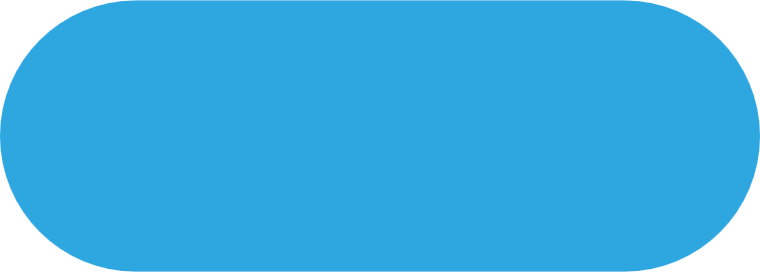 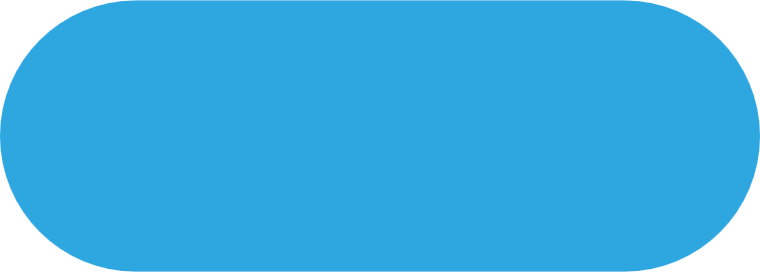 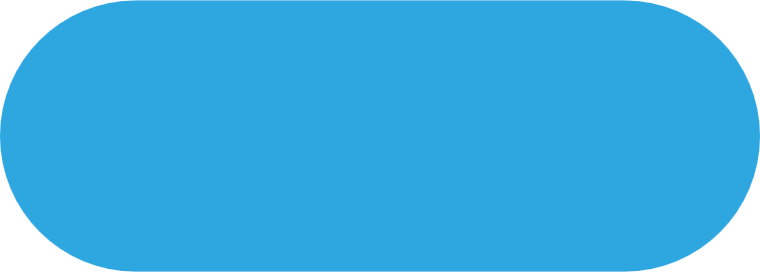 ぶくろ
はっ   ぽう                                      よう    き
たばこのフィルター
レジ袋
発泡スチロール容器
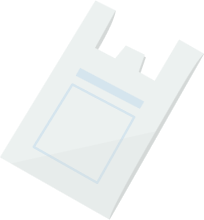 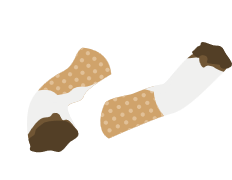 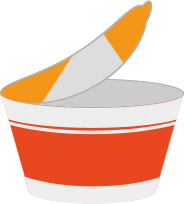 50年
10年
20年
ねん
ねん
ねん
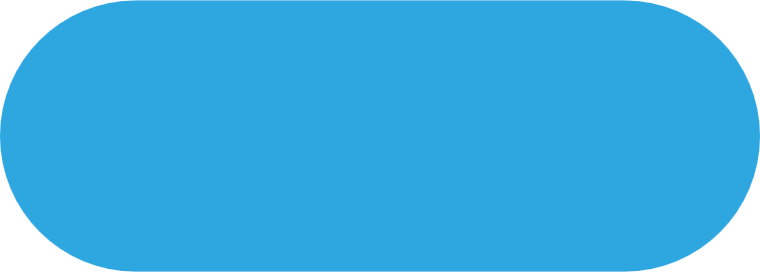 いと
かみ
つり糸
ペットボトル
紙おむつ
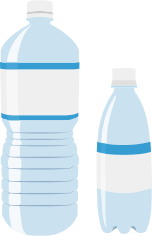 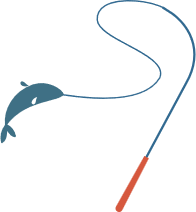 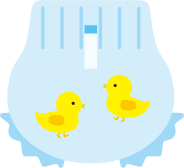 600年
400年
400年
ねん
ねん
ねん
しゅってん                                かいようたいきちょう
出典：NOAA(アメリカ海洋大気庁) ／Woods Hole Sea Grant
ぶん  かい
プラスチックはなかなか分解されないため
海の中に入ってしまうと､数百年間残ると言われています｡
うみ        なか      はい                                    すう ひゃく ねん  かん  のこ             い
[Speaker Notes: プラスチックは軽くて丈夫!

驚くほど丈夫なプラスチック｡海に流れ込むと大変です｡

海の中のごみが分解されて小さくなる年数

●たばこのフィルター → 10年
●レジ袋 → 20年
●発泡スチロール容器 → 50年
●紙おむつ → 400年
●ペットボトル → 400年
●つり糸 → 600年

プラスチックはなかなか分解されないため
海の中に入ってしまうと､数百年間残ると言われています｡

軽くて丈夫なことが長所のプラスチックですが
海のごみになってしまうと
それがとても迷惑になってしまいます｡

出典：NOAA(アメリカ海洋大気庁) ／Woods Hole Sea Grant]
なに
マイクロプラスチックって何？
ふる                                                                                        こま
古くなったプラスチックはどんどん細かくなっていきます。
うみ     なが                                                           なみ      たいよう       ひかり               ぶん かい
海に流されたプラスチックごみは波や太陽の光などで分解され
｢マイクロプラスチック｣と呼ばれる5mm以下の小さなプラスチック片になり､
海の生きものたちに取り込まれます。小さくなってもなくなりません。
よ                                   い    か       ちい                                       へん
うみ       い                                 と        こ                          ちい
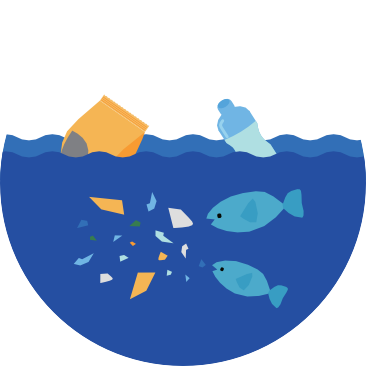 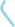 うみ      い      もの
い   か
5㎜以下になる
海の生き物が
食べる
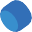 た
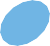 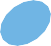 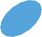 い    か
5㎜以下のマイクロプラスチックになってしまうと
簡単に拾うことができなくなります｡
かん  たん       ひろ
[Speaker Notes: マイクロプラスチックって何？

古くなったプラスチックはどんどん細かくなって行きます。

海に流されたプラスチックごみは波や太陽の光などで分解され
｢マイクロプラスチック｣と呼ばれる5mm以下の小さなプラスチック片になり､
海の生きものたちに取り込まれます。小さくなってもなくなりません。

ペットボトルなどの
プラスチックごみが

5㎜以下になると

魚などの海の生き物が
エサと間違えて食べてしまいます｡

海に行ったときに
海岸の砂をよく見てください｡
小さなプラスチックのかけらがたくさんあります｡

5㎜以下のマイクロプラスチックになってしまうと
簡単に拾うことができなくなってしまいます。]
かんが
みんなで考えよう!
うみ                   なが                    こ
海に流れ込む
プラスチックごみを減らすには
どうすればいい?
へ
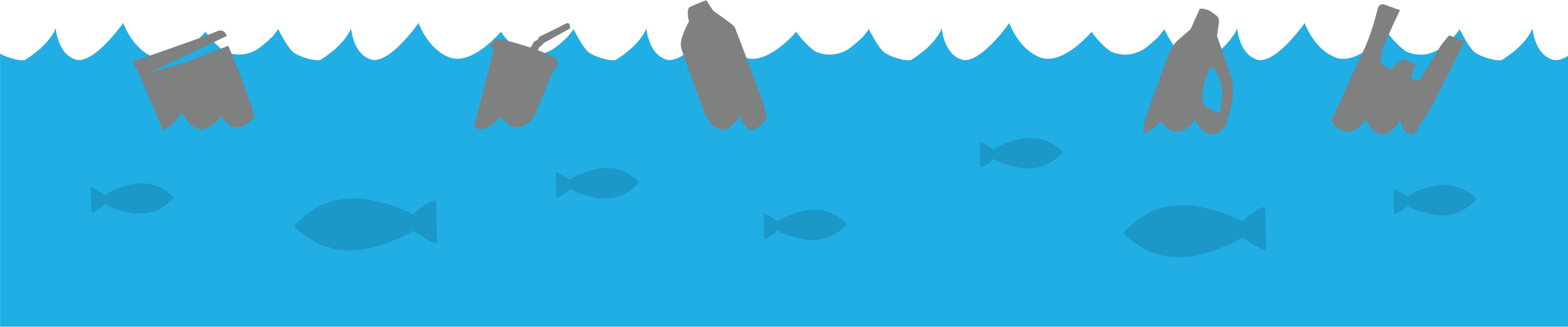 [Speaker Notes: みんなで考えよう!

海に流れ込む
プラスチックごみを減らすには
どうすればいい？

★子どもたちに聞いてみる]
みんなができることをやろう!
うみ
海をきれいにするためにみんなができること｡
①
ごみになる
プラスチックを
減らそう!
②
使い終わったら
正しく
捨てよう!
③
街の
クリーン作戦に
参加しよう!
まち
つか              お
さく     せん
ただ
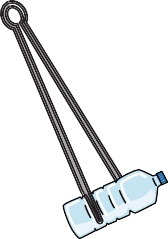 さん       か
す
へ
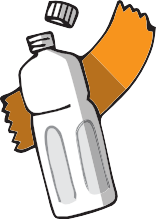 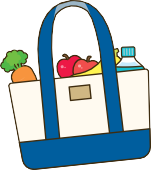 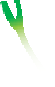 つか        す
うみ
す
使い捨てより
くり返し使えるもの
選ぶ!
ぽい捨てはダメ
分別して
正しく捨てる!
ごみが海に
流れないように
する!
ぶん べつ
かえ      つか
なが
ただ           す
えら
で                とき                     も       かえ
み                   ひろ
ぶくろ      か                                          つか
レジ袋を買わずにマイバッグを使う｡
マイボトルを使う｡
出かけた時のごみは持ち帰る｡
ルールを守って､きちんと分別する｡
ごみを見つけたら拾う｡
●地域や街のごみ拾いに参加してみる。
つか
ち  いき      まち               ひろ          さん  か
まも                             ぶん べつ
[Speaker Notes: みんなができることをやろう!

海をきれいにするためにみんなができることがあります｡

①ごみになるプラスチックを減らそう!
↓
使い捨てより
くり返し使えるもの選ぶ!

レジ袋を買わずにマイバッグを使う｡
マイボトルを使う｡

②使い終わったら正しく捨てよう!
↓
ぽい捨てはダメ
分別して正しく捨てる!

出かけた時のごみは持ち帰る｡
ルールを守って､きちんと分別する｡
きちんと分けると資源として使えます｡

③街のクリーン作戦に参加しよう!
↓
ごみが海に
流れないようにする!

ごみを見つけたら拾う｡(特にプラスチックごみ)
●地域や街のごみ拾いに参加してみる｡]
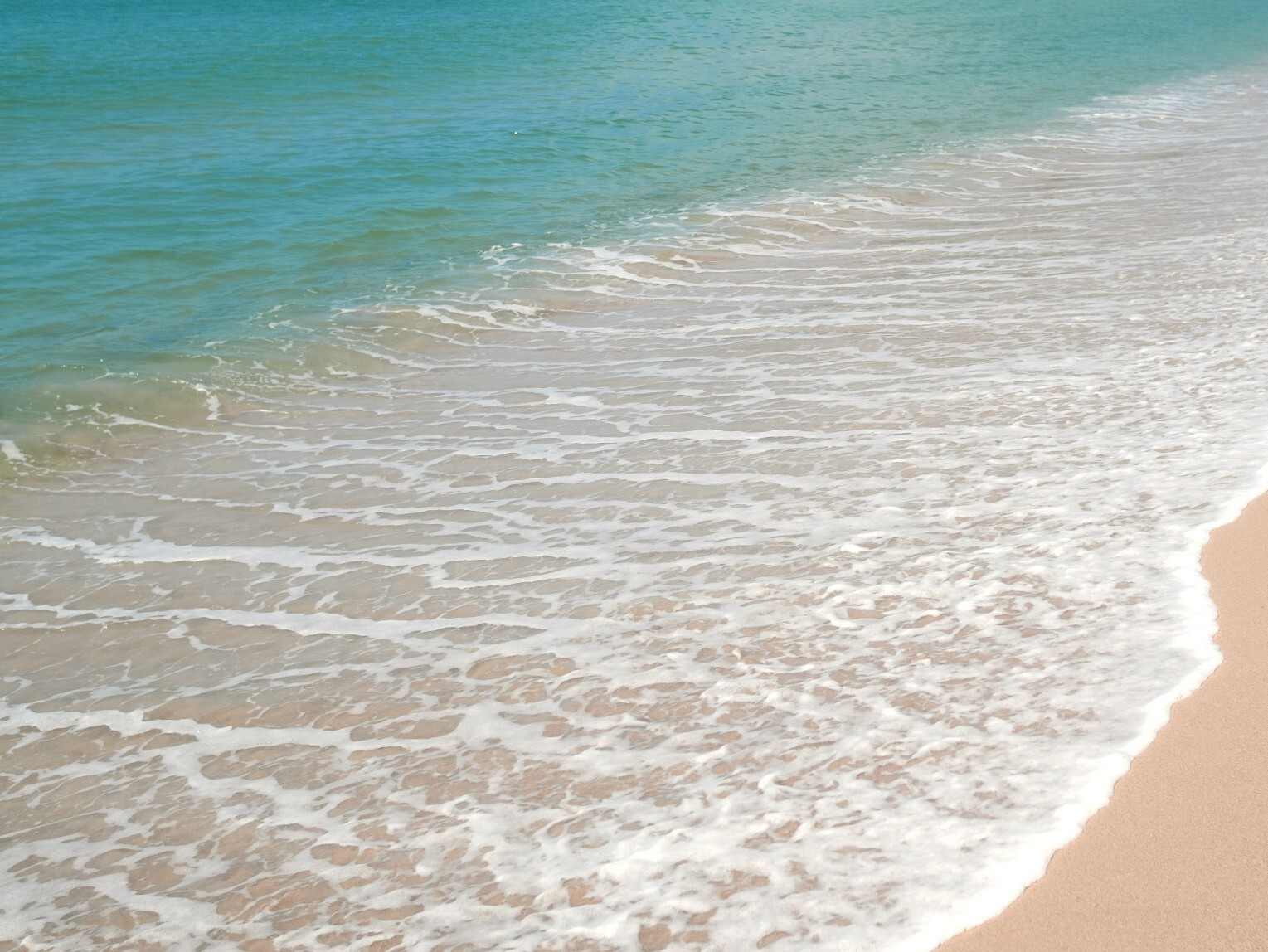 ちから          あ
みんなで力を合わせたら
きっと海はきれいになる! 
海のみらいをみんなでずっと考えていこう!
みんなで力を合わせたら
きっと海はきれいになる! 
海のみらいをみんなでずっと考えていこう!
うみ
うみ                                                                                 かんが
みんなで
考えようね！
みんなで
考えようね！
かんが
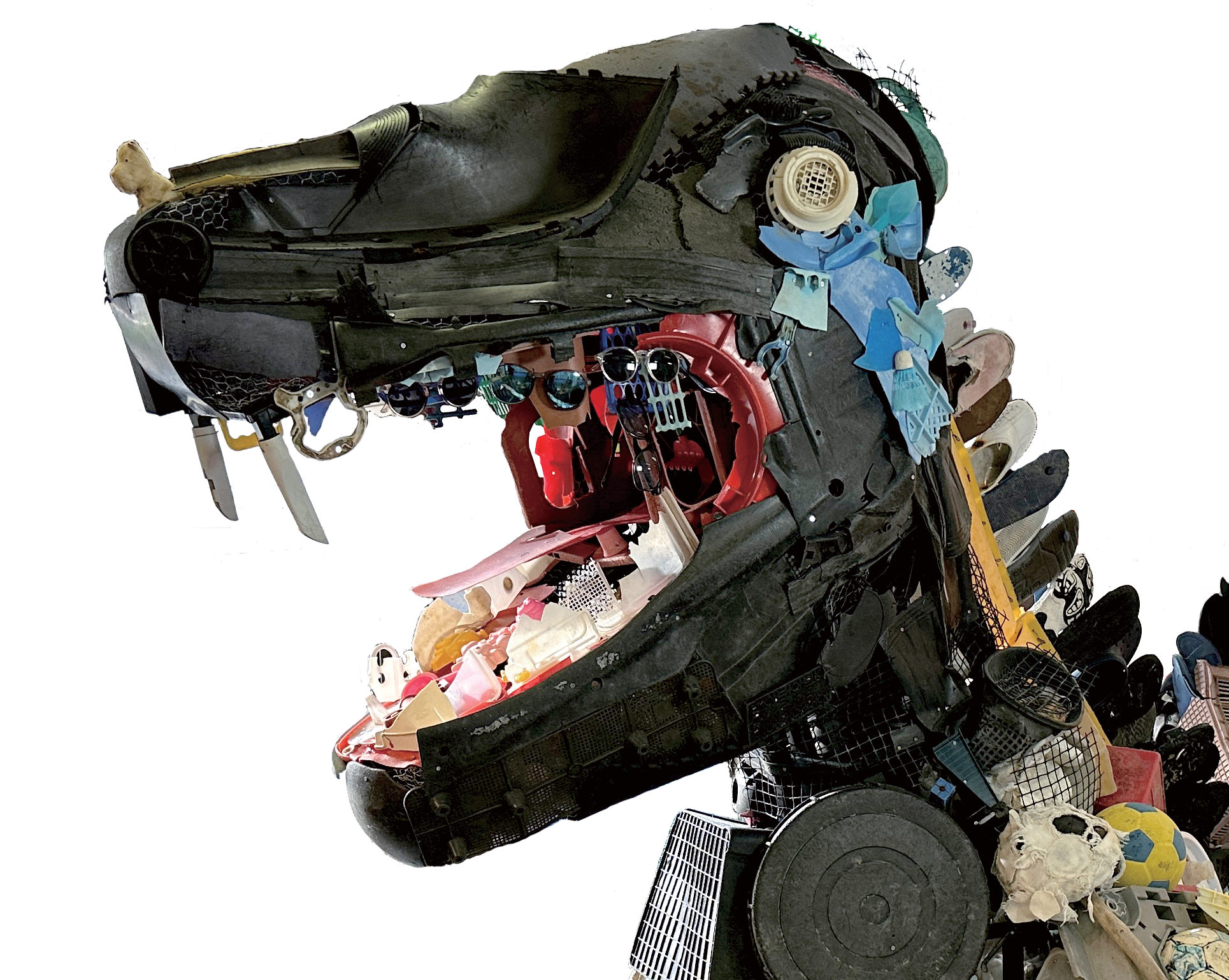 [Speaker Notes: みんなで力を合わせたら
きっと海はきれいになる! 
海のみらいをみんなでずっと考えていこう!

みんなで考えようね!]